Home Learning January 24-28, 2022
Listen to the story Snowman at Night.
Write about what you think your snowman does at night
Remember to get outside and get some exercise and fresh air!! Go slidding!!
Literacy
Please remember to read each day!
Read lists of Sight Words.
Write a story of your choice. Remember to start with when the story happened (Last night, Yesterday, etc)
Practice Spelling words with ob word family.
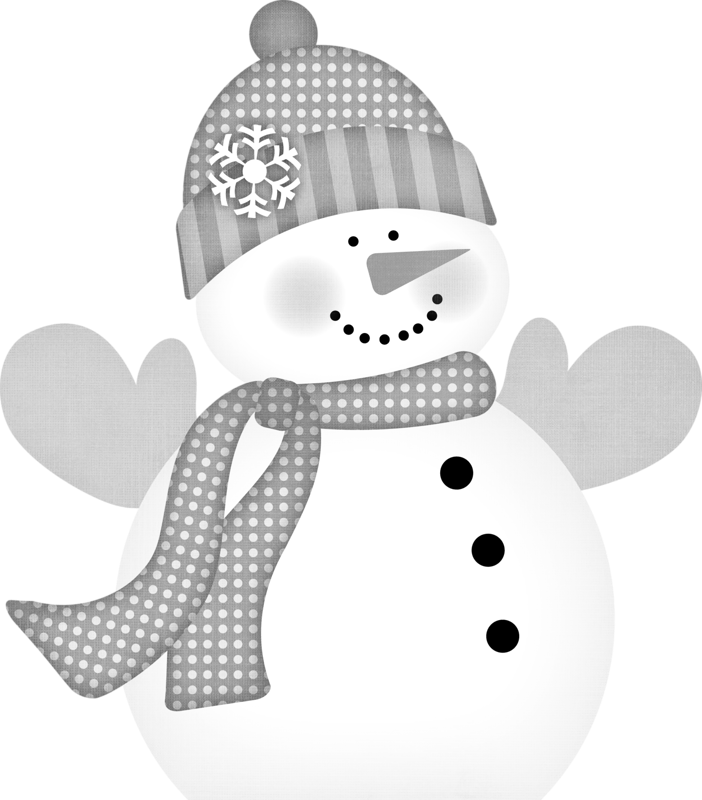 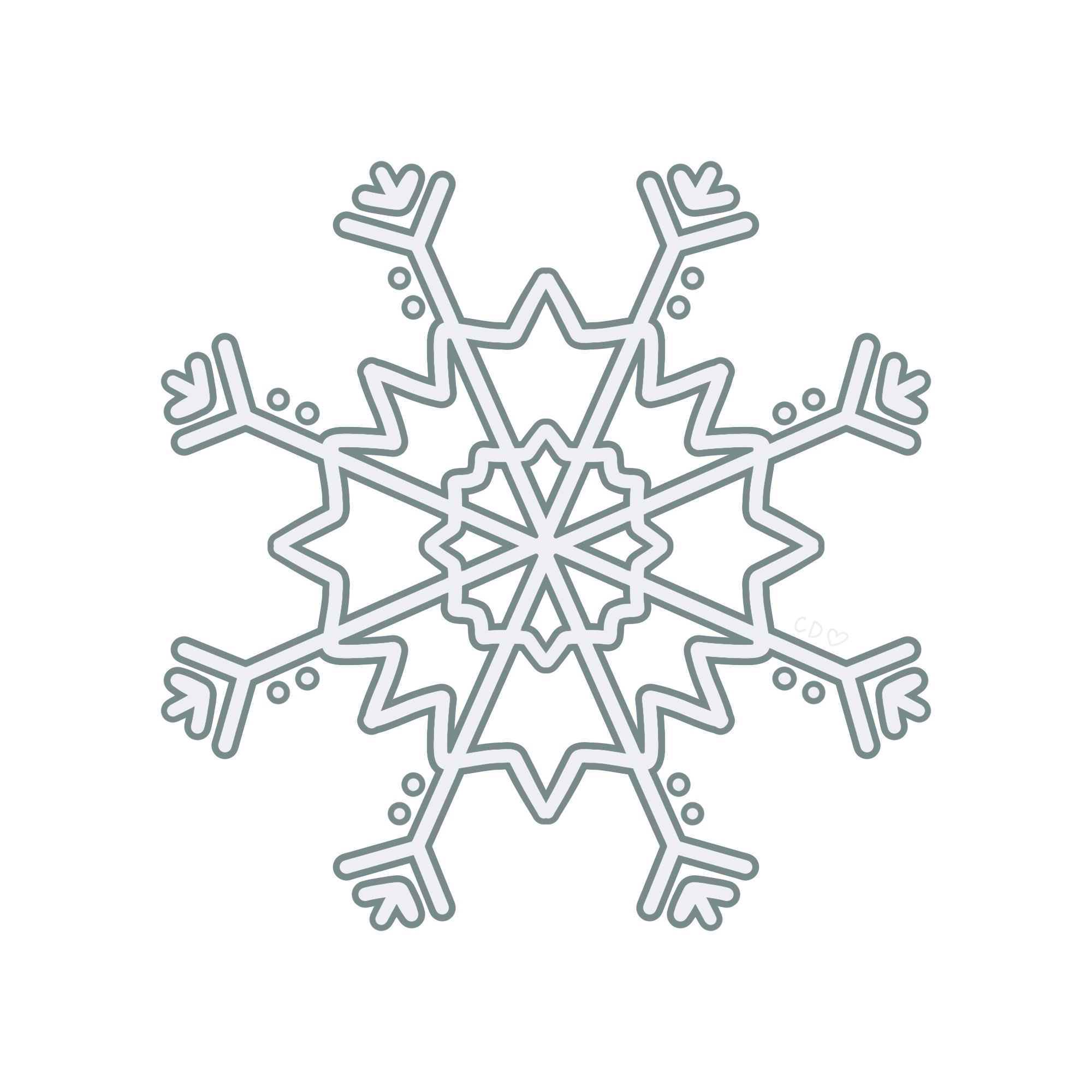 Math 
Continue to practice counting to 50. Skip counting by 2s, 5s, and 10s.
Also focus on numbers from 11-20.
Do booklet on numbers 11-20.
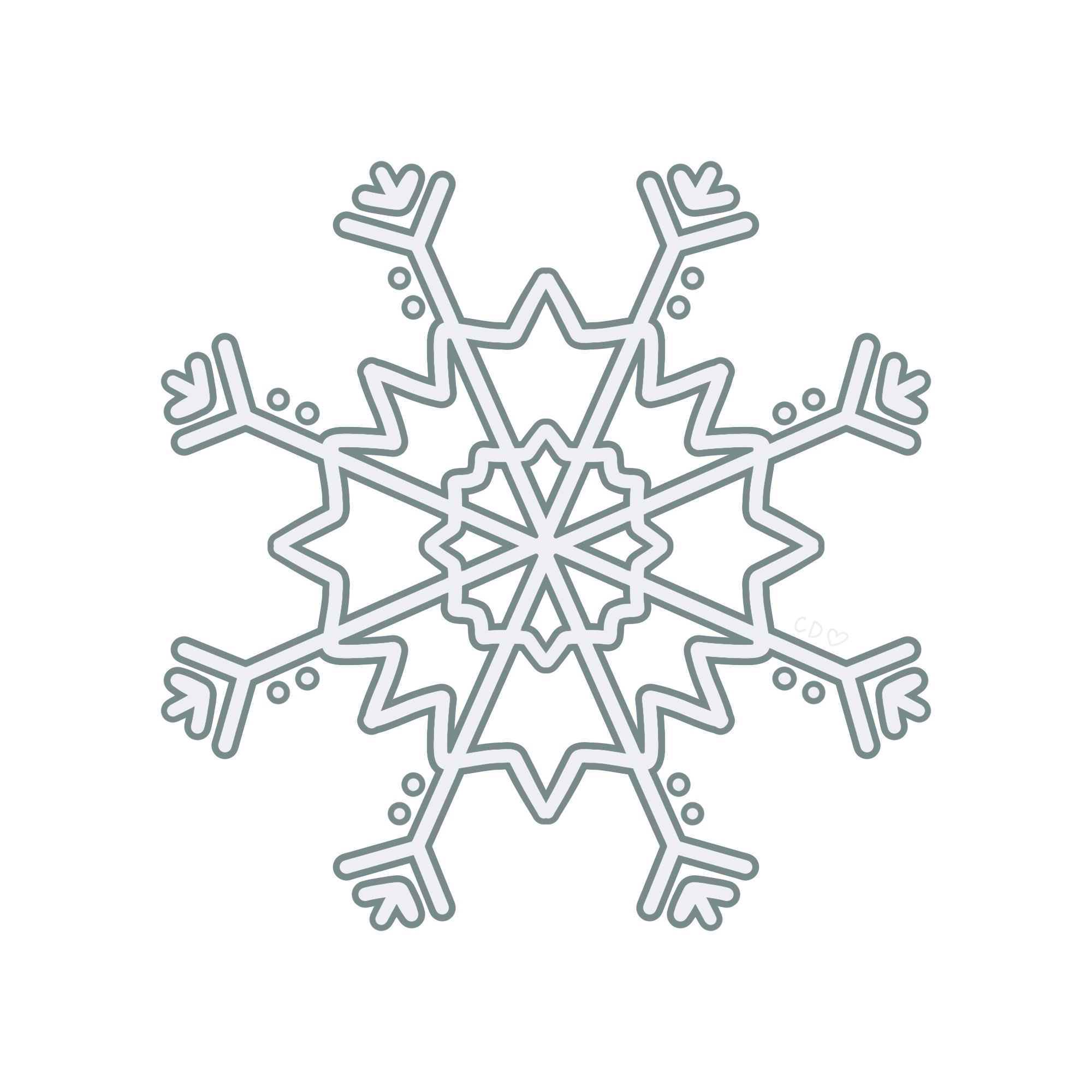 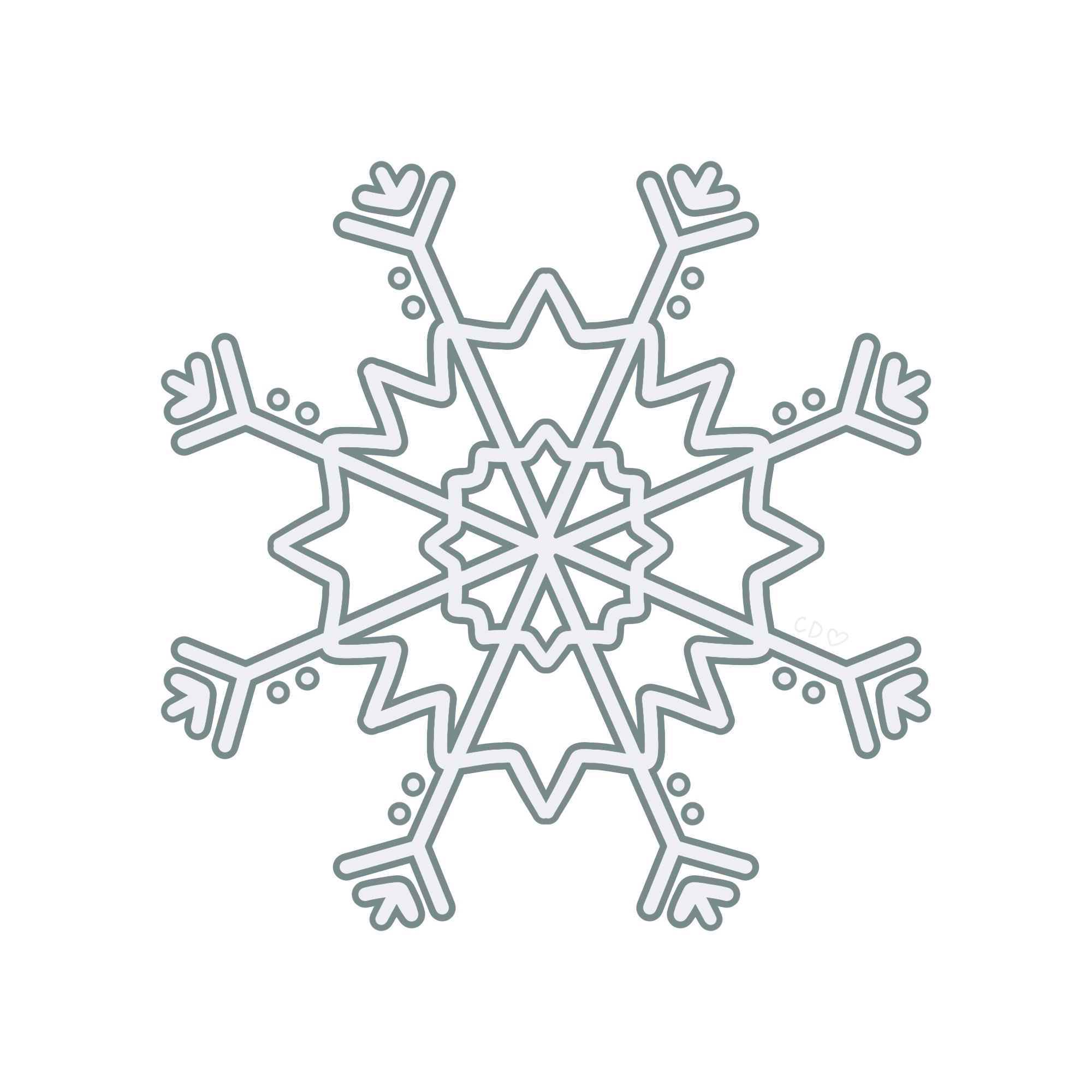